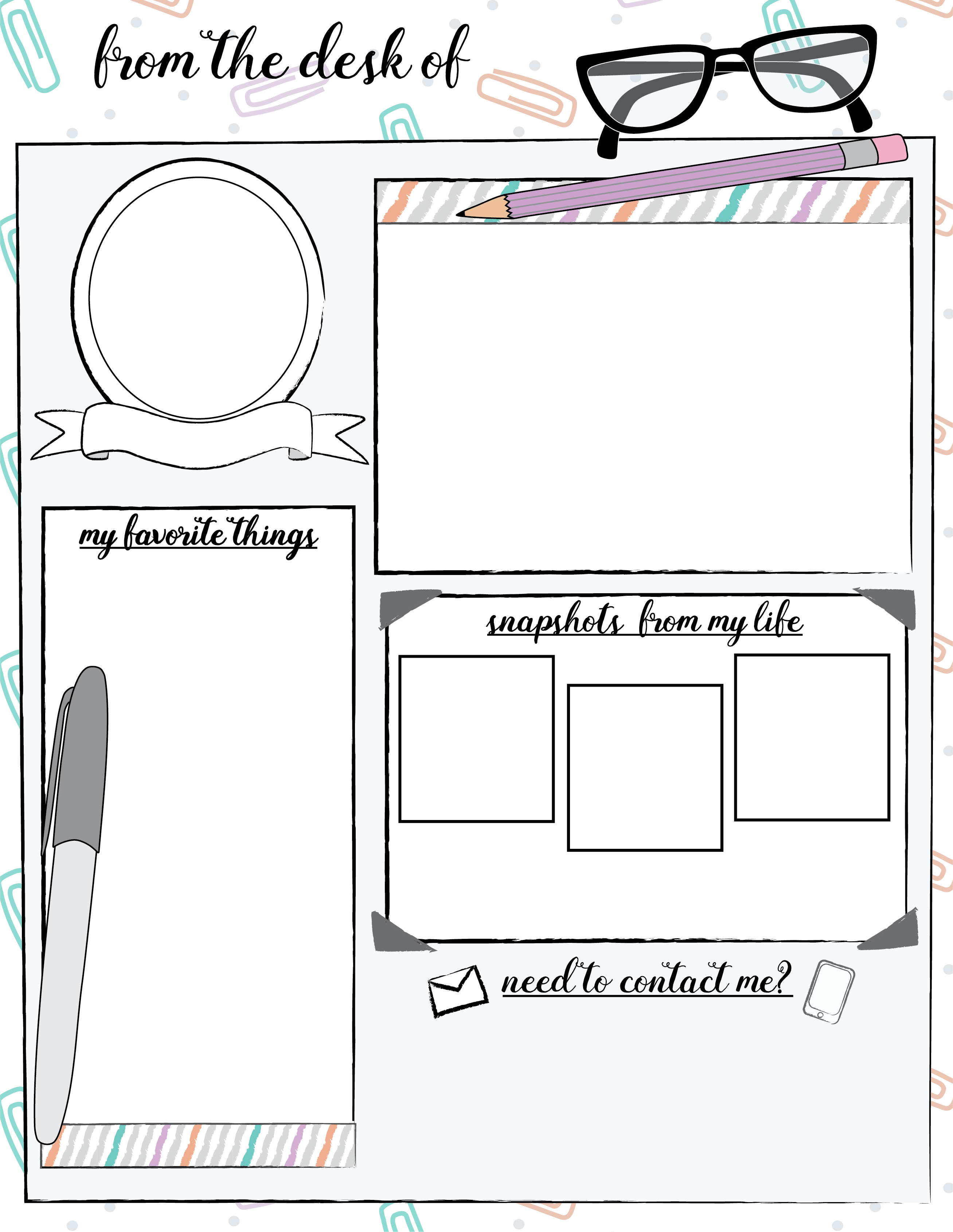 Your New Teacher
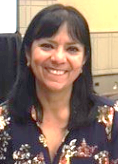 Hello!!
My name is Irma Orozco. I have been teaching for 27 years in this School, Jaime Dávila Elementary.

I am from Mexico; I finished my teacher Degree there. However, I got my Teacher certification here, in Houston, Texas through HISD and University of Saint Thomas.

Teaching is my passion. Helping a student feel successful is my goal.
Irma Orozco
3rd Grade Bil.
Color:  Royal blue, red and yellow.

           Hobbies:  Traveling and   
           watch movies.
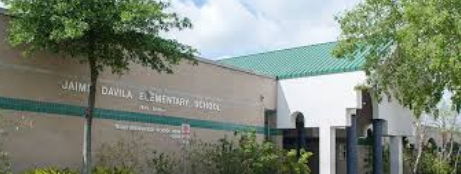 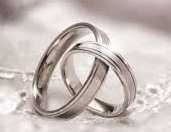 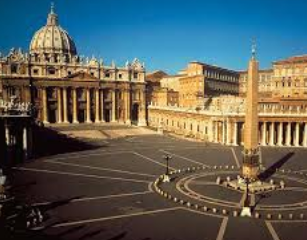 Place to Travel: All over the world!


Food: Mexican of course.


Candy: Chocolate, coconut… any candy!


Subject: Reading, Language arts and math.
Got married in 2007!
Love to teach!
Visiting the Vatican.
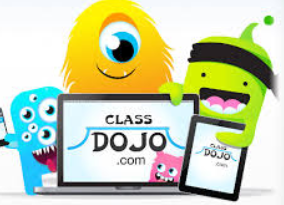 Phone: (713) 924-1851
Send me messages through Dojo!
 
Email: 
iorozco@houstonisd.org
We will have an amazing year!